Vui học    kinh thánh
LUCA 13, 1- 9
VUI HỌC KINH THÁNH
LẮNG NGHE LỜI CHÚA
Lu ca 13. 1-9
Chun nguyễnơ
và họ đặt nàng đứng trước mặt mọi người. Họ hỏi Chúa Giêsu: “Thưa Thầy, thiếu phụ này bị bắt quả tang phạm tội ngoại tình, mà theo luật Môsê, hạng phụ nữ này phải bị ném đá. Còn Thầy, Thầy dạy sao?” Họ nói thế có ý gài bẫy Người để có thể tố cáo Người.
Nhưng Chúa Giêsu cúi xuống, bắt đầu lấy ngón tay viết trên đất. Vì họ cứ hỏi mãi, nên Người đứng lên và bảo họ: “Ai trong các ngươi sạch tội, hãy ném đá chị này trước đi”. Và Người ngồi xuống và lại viết trên đất.
“Hỡi thiếu phụ, những người cáo chị đi đâu cả rồi? Không ai kết án chị ư?” Nàng đáp: “Thưa Thầy, không có ai”. Chúa Giêsu bảo: “Ta cũng thế, Ta không kết tội chị. Vậy chị hãy đi, và từ nay đừng phạm tội nữa”.Đó là lời Chúa.
Khi ấy, Chúa Giêsu lên núi cây dầu. Và từ sáng sớm, Người lại vào trong đền thờ. Toàn dân đến cùng Người, nên Người ngồi xuống và bắt đầu giảng dạy. Lúc đó, luật sĩ và biệt phái dẫn đến Người một thiếu phụ bị bắt quả tang phạm tội ngoại tình,
Nghe nói thế, họ rút lui từng người một, bắt đầu là những người nhiều tuổi nhất, và còn lại một mình Chúa Giêsu với người thiếu phụ vẫn đứng đó. Bấy giờ Chúa Giêsu đứng thẳng dậy và bảo nàng:
BIBLE GAME
4. Luật Môsê quy định thế nào với người phạm tội ngoại tình?
3. Luật sĩ và biệt phái đã đưa ai đến trước mặt Chúa Giêsu?
2. Ai đã đến cùng Chúa Giêsu khi Người vào đền thờ?
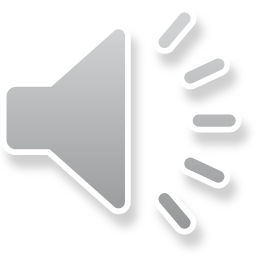 1. Chúa Giêsu đã đi đâu trước 
khi vào đền thờ?
L
B
6
6.	Những kẻ tố cáo đã làm gì sau lời Chúa Giêsu?
7.	Chúa Giêsu khuyên người phụ nữ điều gì?
5.	Chúa Giêsu đã làm gì trước câu hỏi của họ?
Ầ
Ị
Ú
H
C
N
2
N
Â
D
G
L
É
Ư
M
Ợ
Đ
T
Á
R
4
H
I
P
Ờ
Ụ
N
Ừ
G
3
N
Ữ
Y
Â
C
I
1
D
Ú
N
Ầ
U
G
N
Ừ
Đ
P
T
M
Ạ
H
7
I
Ộ
T
T
Ế
I
R
V
5
Đ
Ê
Ấ
N
T
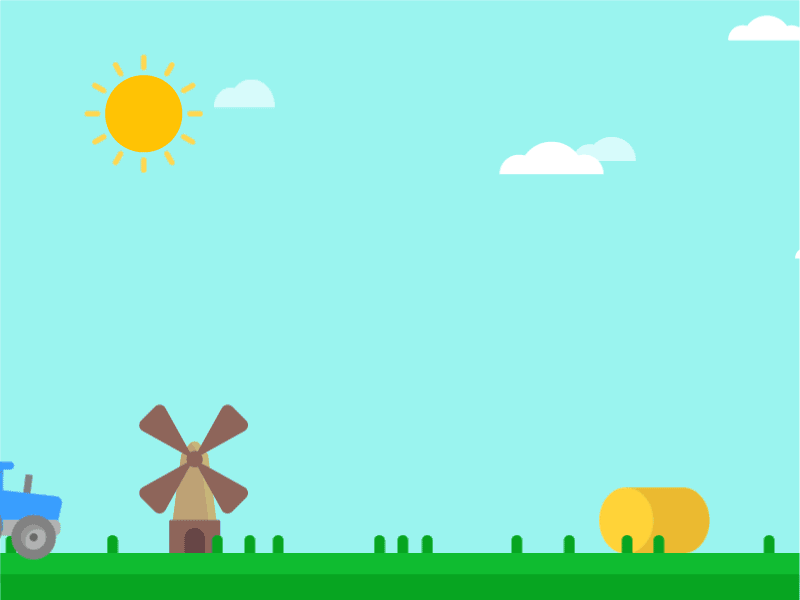 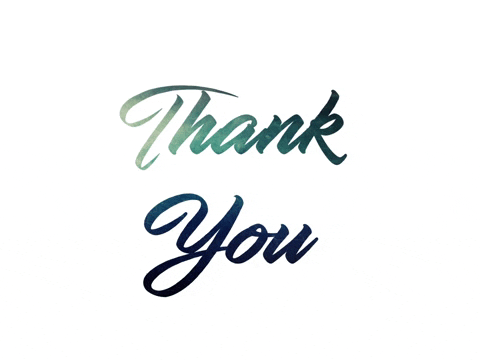